Nursing Facility Occupancy Survey DataSecond Quarter 2023
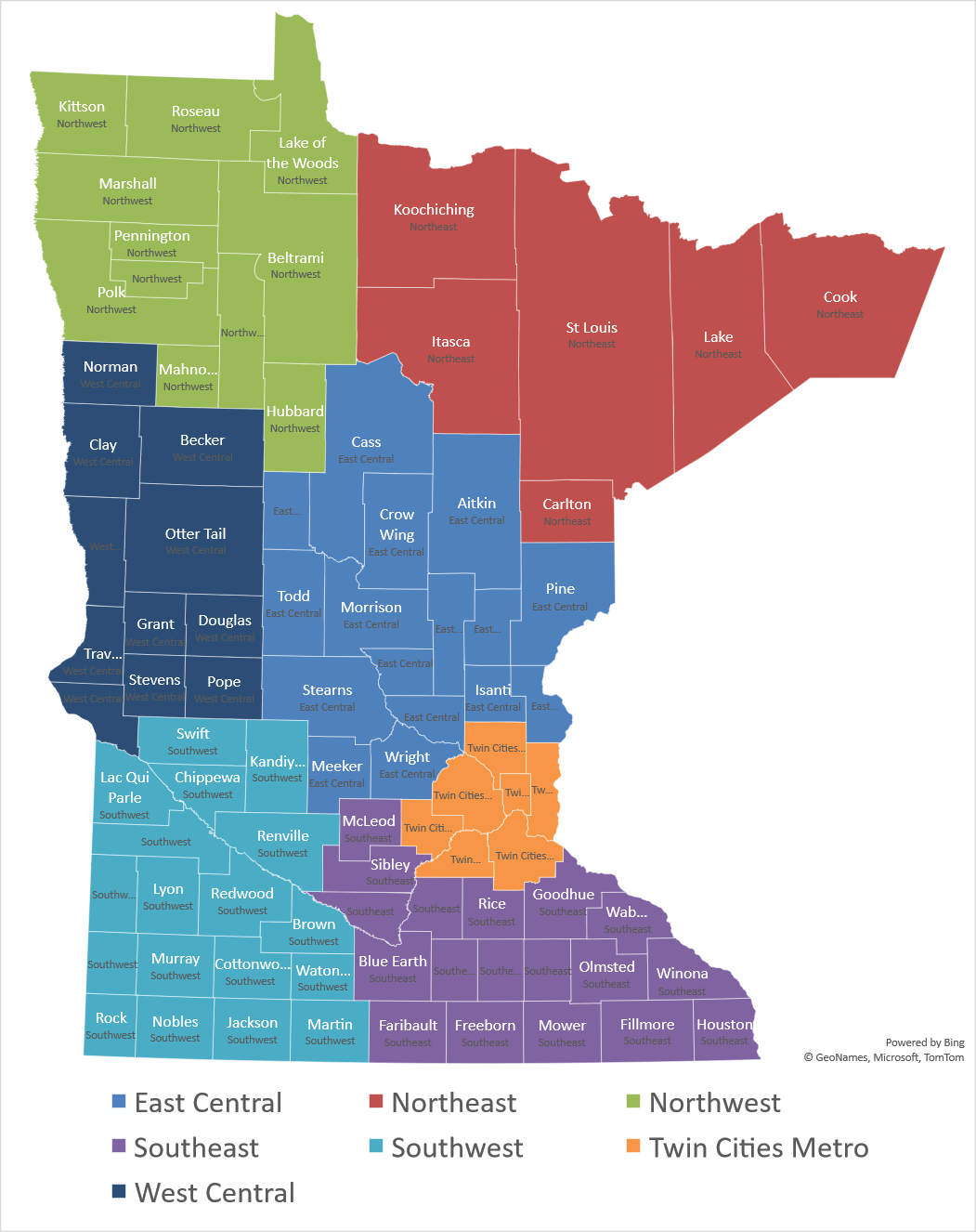 220 Survey Responses for First Two Quarters of 2023
Nursing Home Occupancy Remains Low- Still Far Below Pre-Pandemic Levels
Source: Combined Association Occupancy Surveys
Occupancy for Minnesota’s Nursing Homes – Twin Cities MetroConsistently above state avg since beginning of 2022
Source: Combined Association Occupancy Surveys
Occupancy for Minnesota’s Nursing Homes – NortheastFell to lowest occupancy in the state in second quarter 2023
Source: Combined Association Occupancy Surveys
Occupancy for Minnesota’s Nursing Homes – NorthwestAbove avg for last two years, highest occupancy in second quarter 2023
Source: Combined Association Occupancy Surveys
Occupancy for Minnesota’s Nursing Homes – East CentralSlightly below state avg since beginning of 2022
Source: Combined Association Occupancy Surveys
Occupancy for Minnesota’s Nursing Homes – West CentralFell back below state avg in second quarter 2023
Source: Combined Association Occupancy Surveys
Occupancy for Minnesota’s Nursing Homes – SoutheastRegion most harmed by Labor Shortage- well below avg since beginning of 2022
Source: Combined Association Occupancy Surveys
Occupancy for Minnesota’s Nursing Homes – SouthwestAbove avg since beginning of 2022
Source: Combined Association Occupancy Surveys
Limiting Census Due to Staffing Drops in First Quarter 2023Considerable improvement since early 2022 in most regions
Source: Combined Association Occupancy Surveys